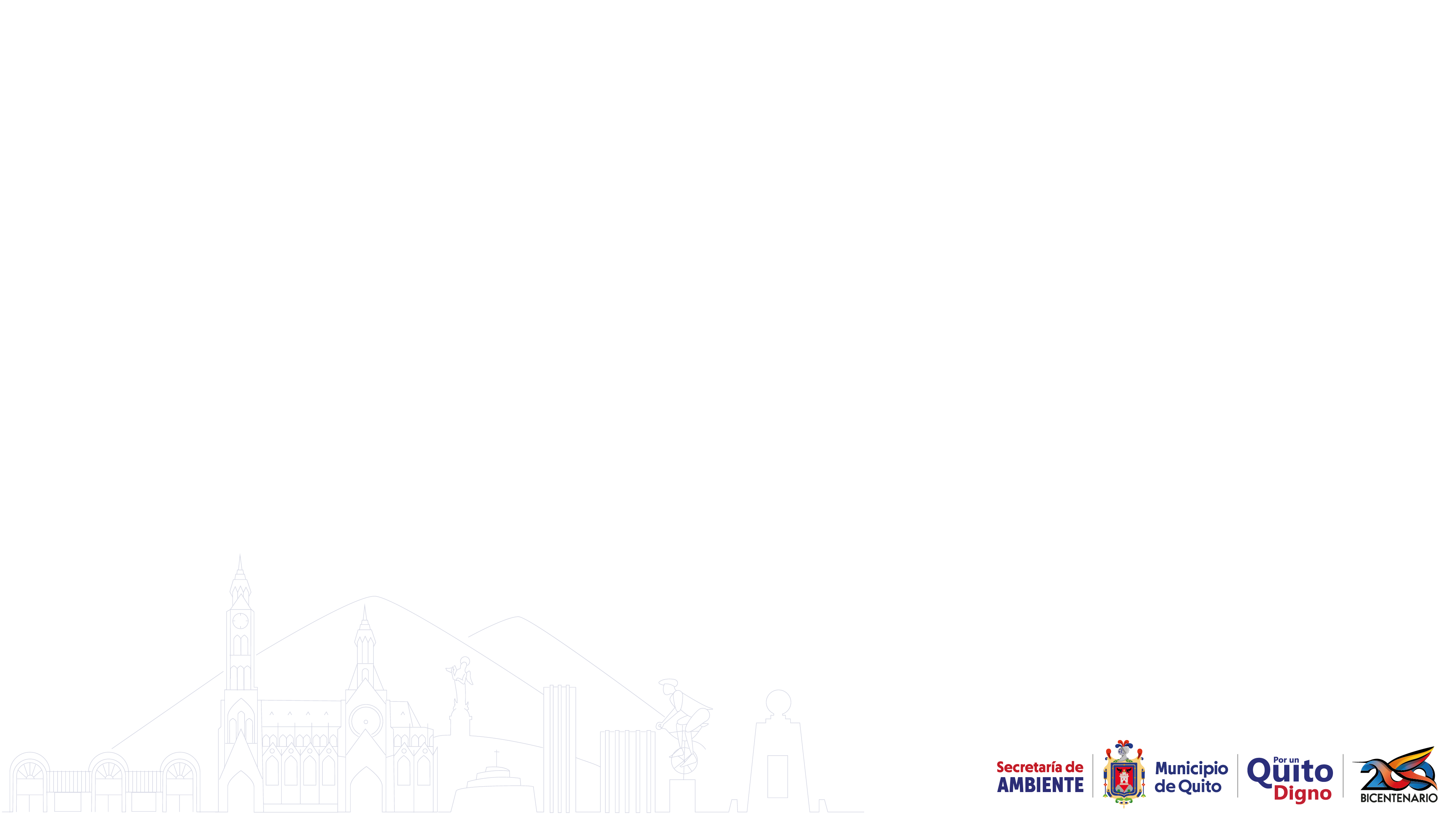 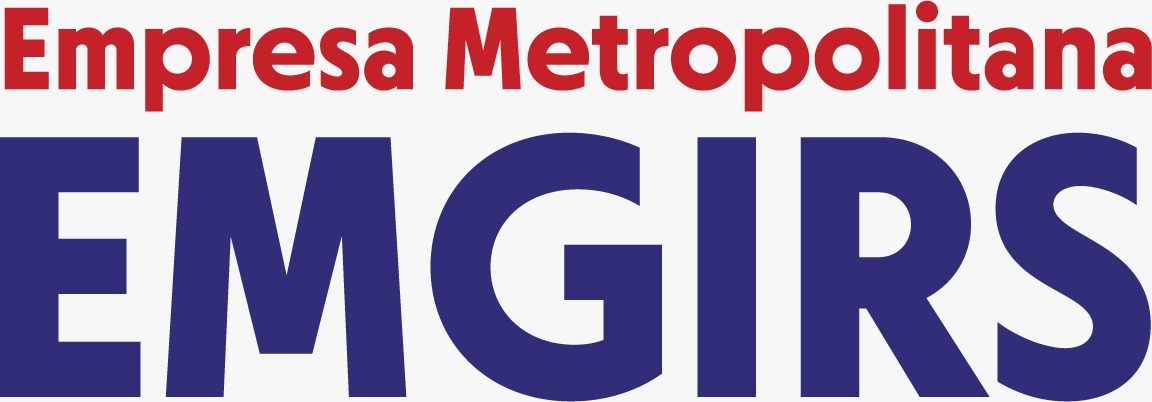 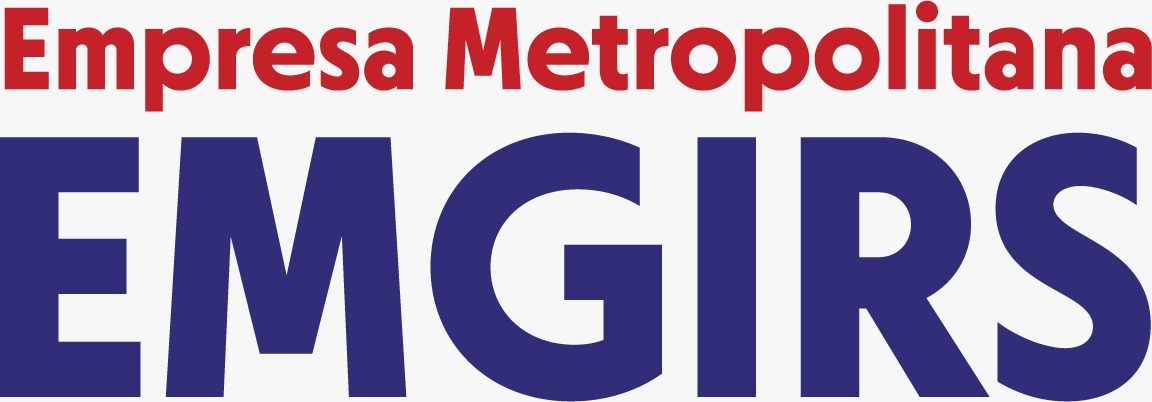 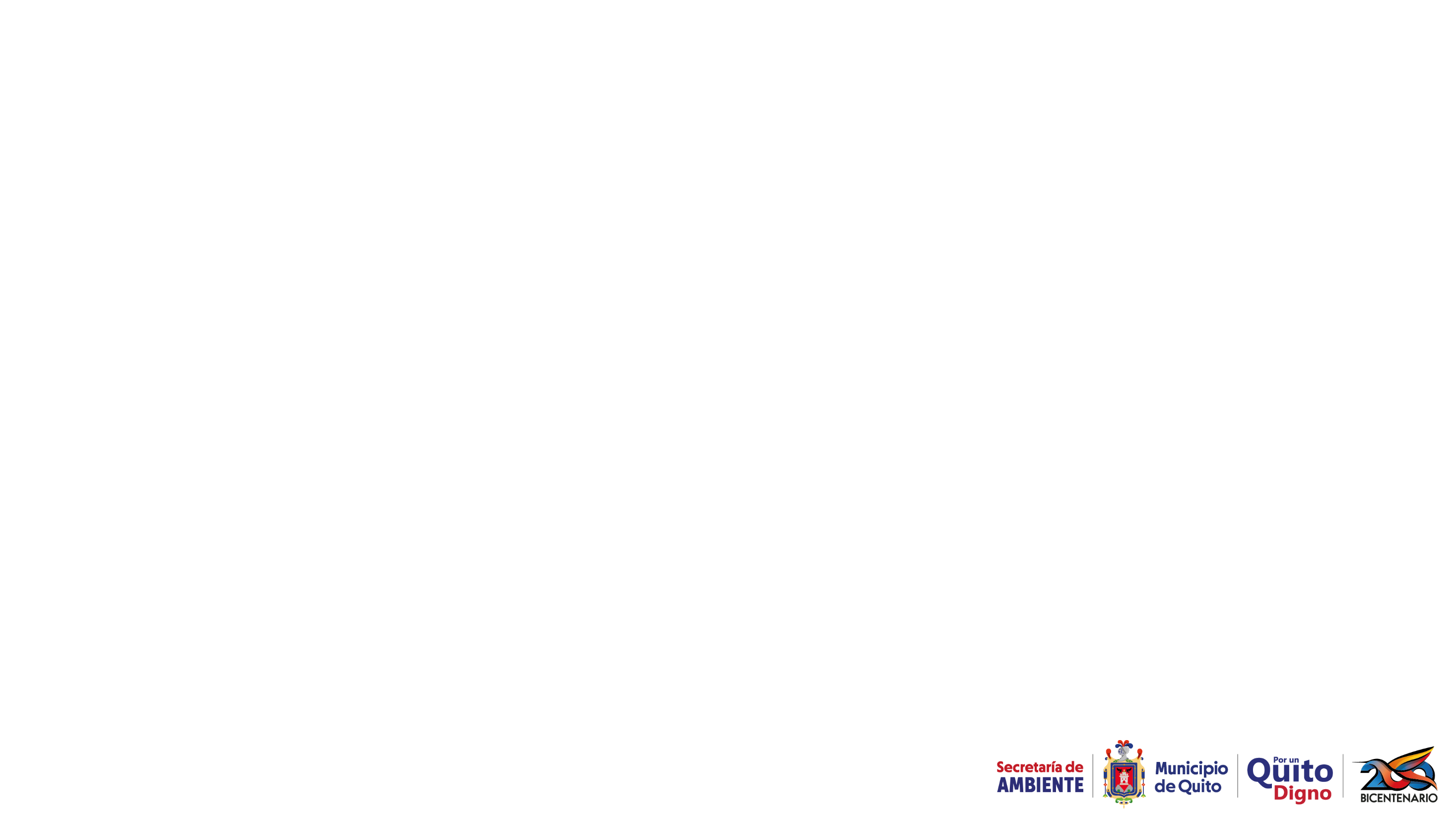 DISPOSICIÓN
 FINAL RS
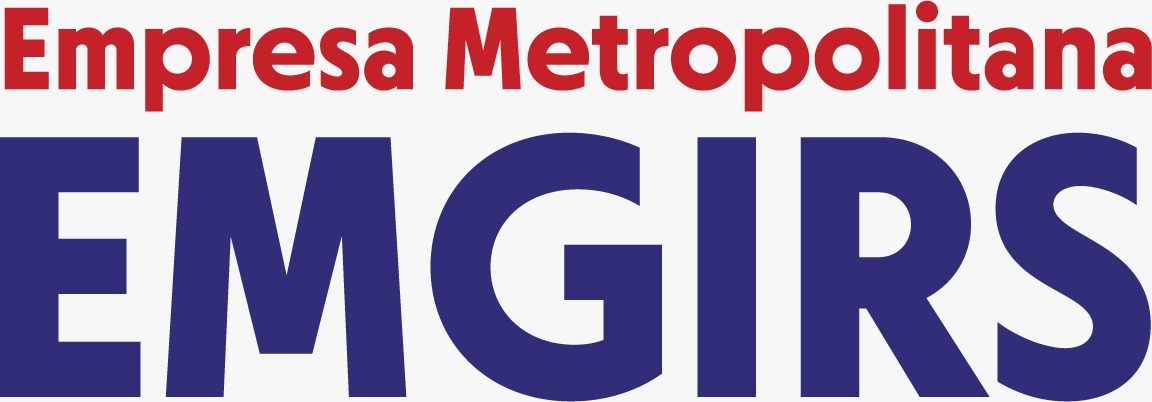 PLAN DE DISPOSICIÓN RESIDUOS DEL DMQ
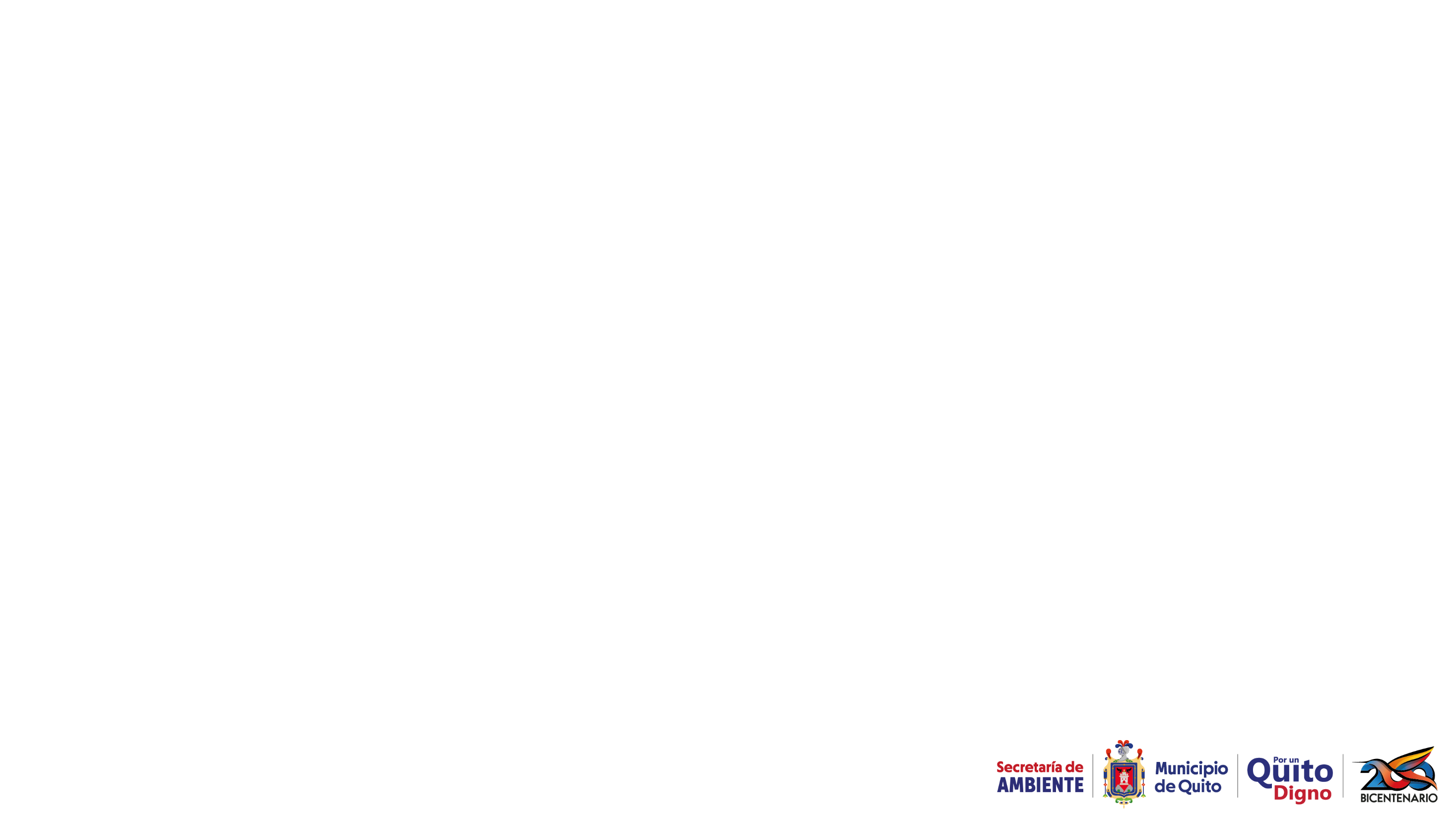 2023
JUN
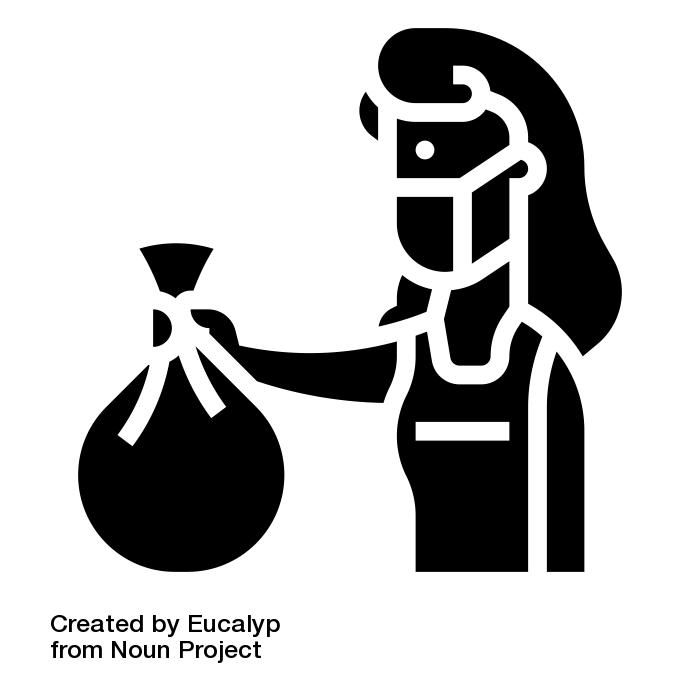 2023
SEP
AGO
DIC
NOV
MARZO
JUN
JUL
Disponible para la operación desde marzo 2023
CUBETO 11
Espacio de disposición final zonas aprovechables
Disposición-Celda emergente
MARZO
MAY
JUL
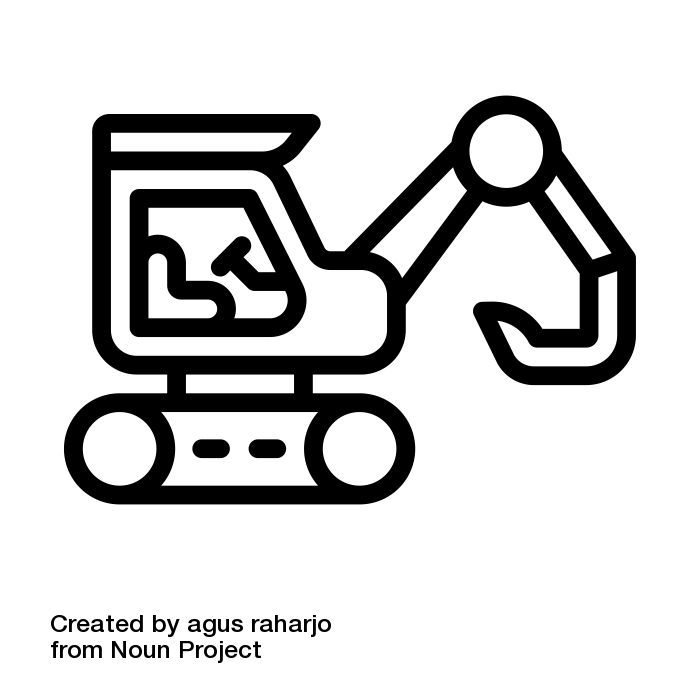 Estabilidad
 sistema de taludes
 y Terraplenes
Firma de 
Contrato
Entrega de 
Productos
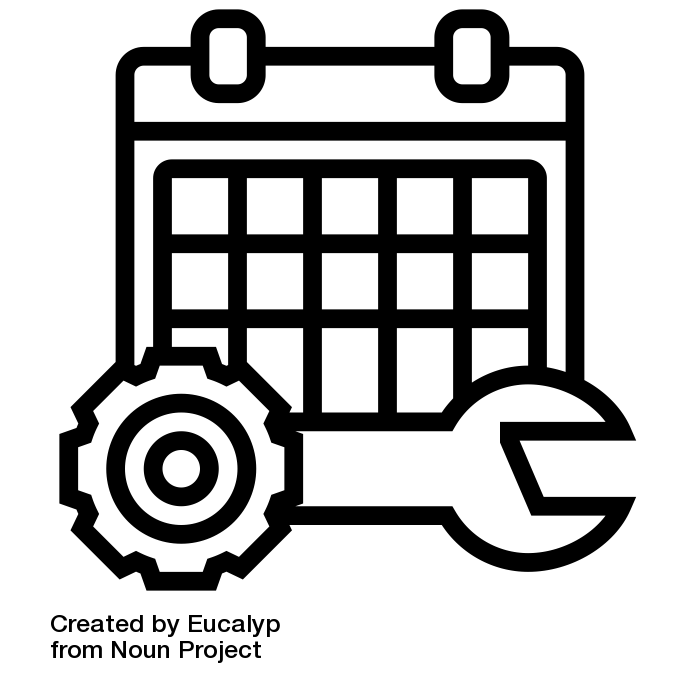 OCT
AGO
SEP
OCT 2023
JUL
Fin de disposición
Utilidad Pública Terreno colindante
Fin de la construcción
Inicio
construcción
2023
JUN
DIC
ABRIL
SEP
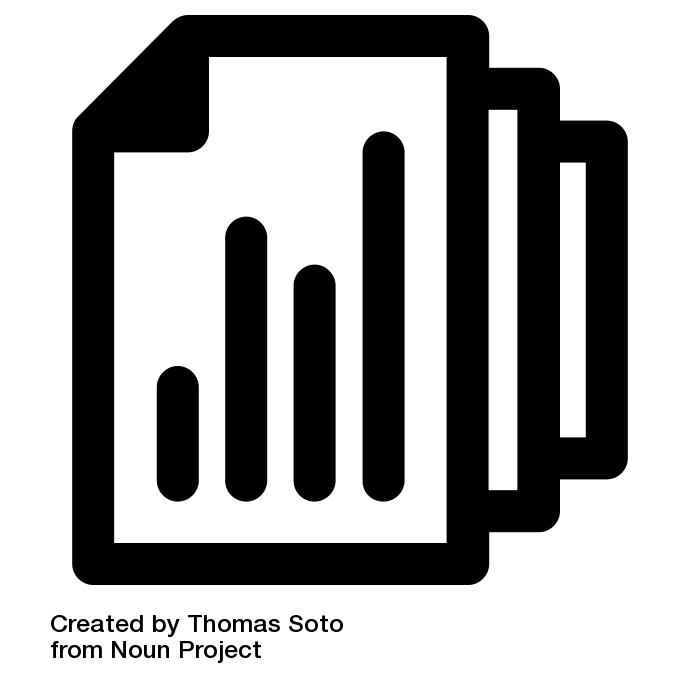 Entrega de  productos
Inicio proceso contractual
Construcción cubeto 11
Inicio 
construcción 
cubeto 11
Adjudicación consultoría
Cubeto 11
Finalización construcción 
cubeto 11
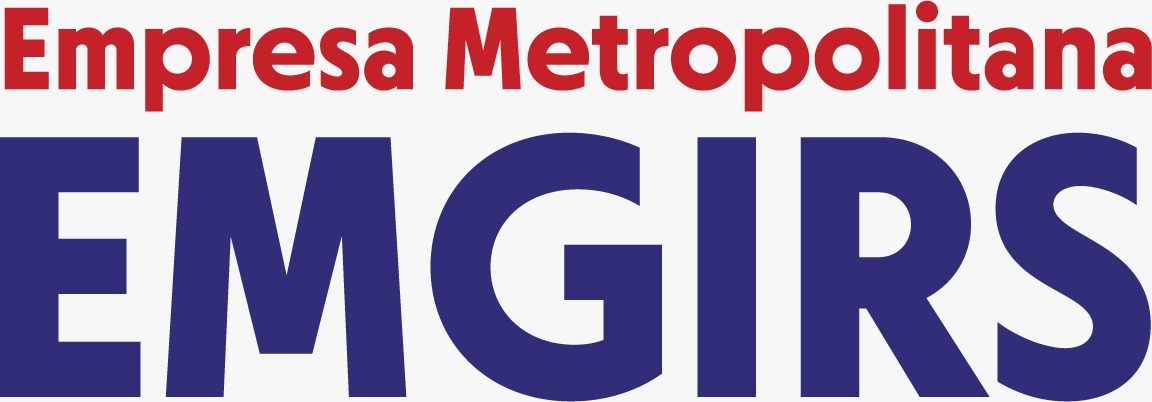 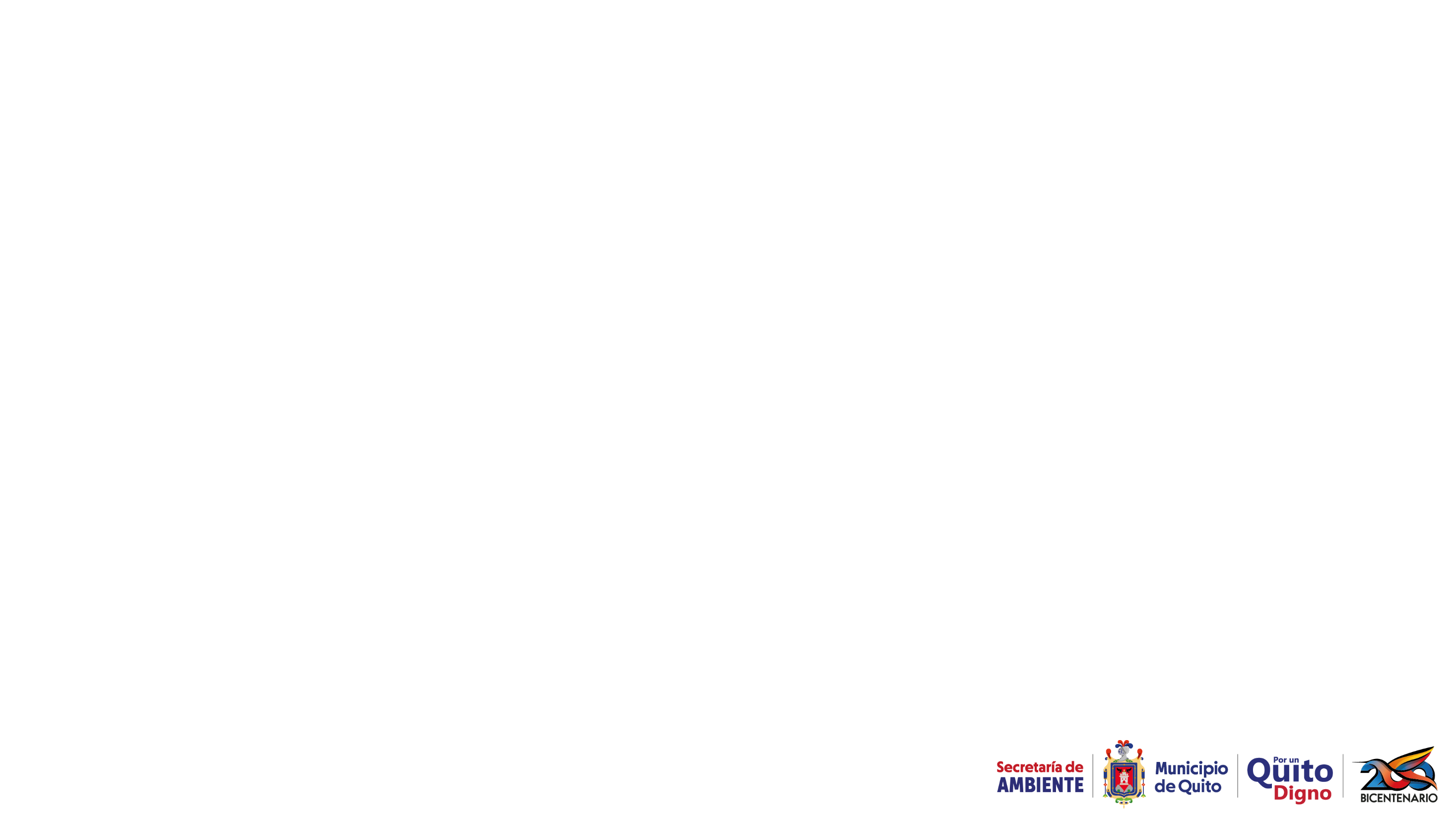 PLAN DE DISPOSICIÓN
CONSULTORIA
 2017
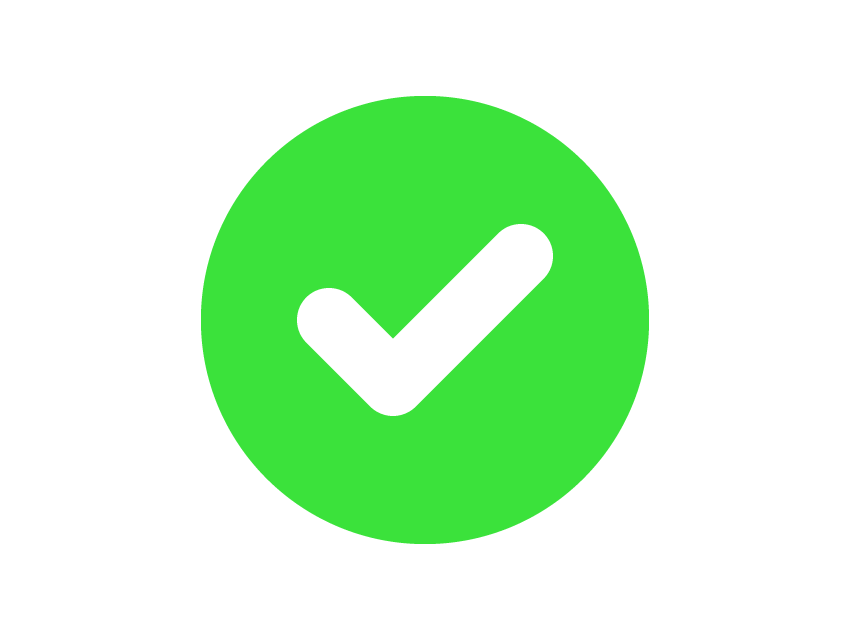 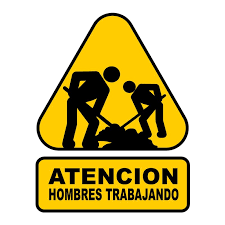 ÁREA 1
ÁREA 3
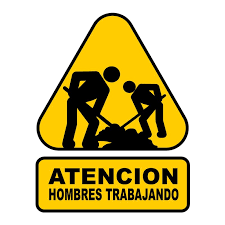 ÁREA  2
ÁREA: 19,467 m2, 2 niveles de celda
ÁREA: 36,936 m2, 1 nivel de celda
ÁREA: 22,009 m2, 2 niveles de celda
Cabecera del cubeto 6

Tiempo aprox: Julio.
Capacidad aprovechable de la plataforma del cubeto 9B

Tiempo aprox: noviembre
Capacidad residual de la plataforma del cubeto 9A

Tiempo aprox: septiembre
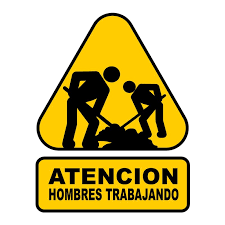 ÁREA 4
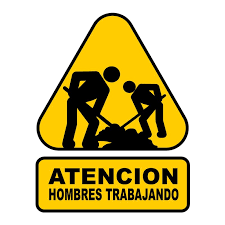 ÁREA 5
MEDIDAS
ADOPTADAS
ÁREA: 27.207 m2, 7 niveles de celda
ÁREA 12 ha, disposición aterrazada, varios niveles
Cubeto 11 ubicado en el lado occidental del Relleno Sanitario

Disponible para la operación: Junio 2023 
Tiempo aprox: 12 meses
Celda emergente.

Inicio de operación: Noviembre
Tiempo aprox: 12 meses
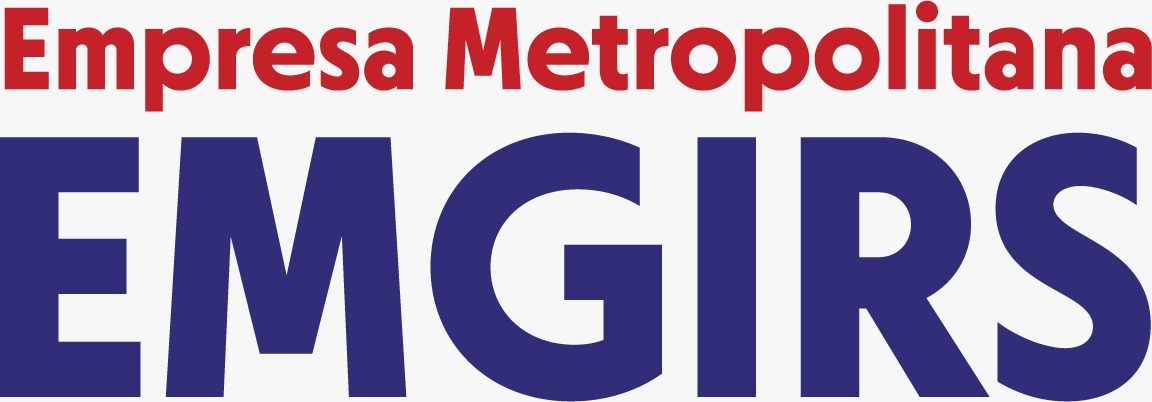 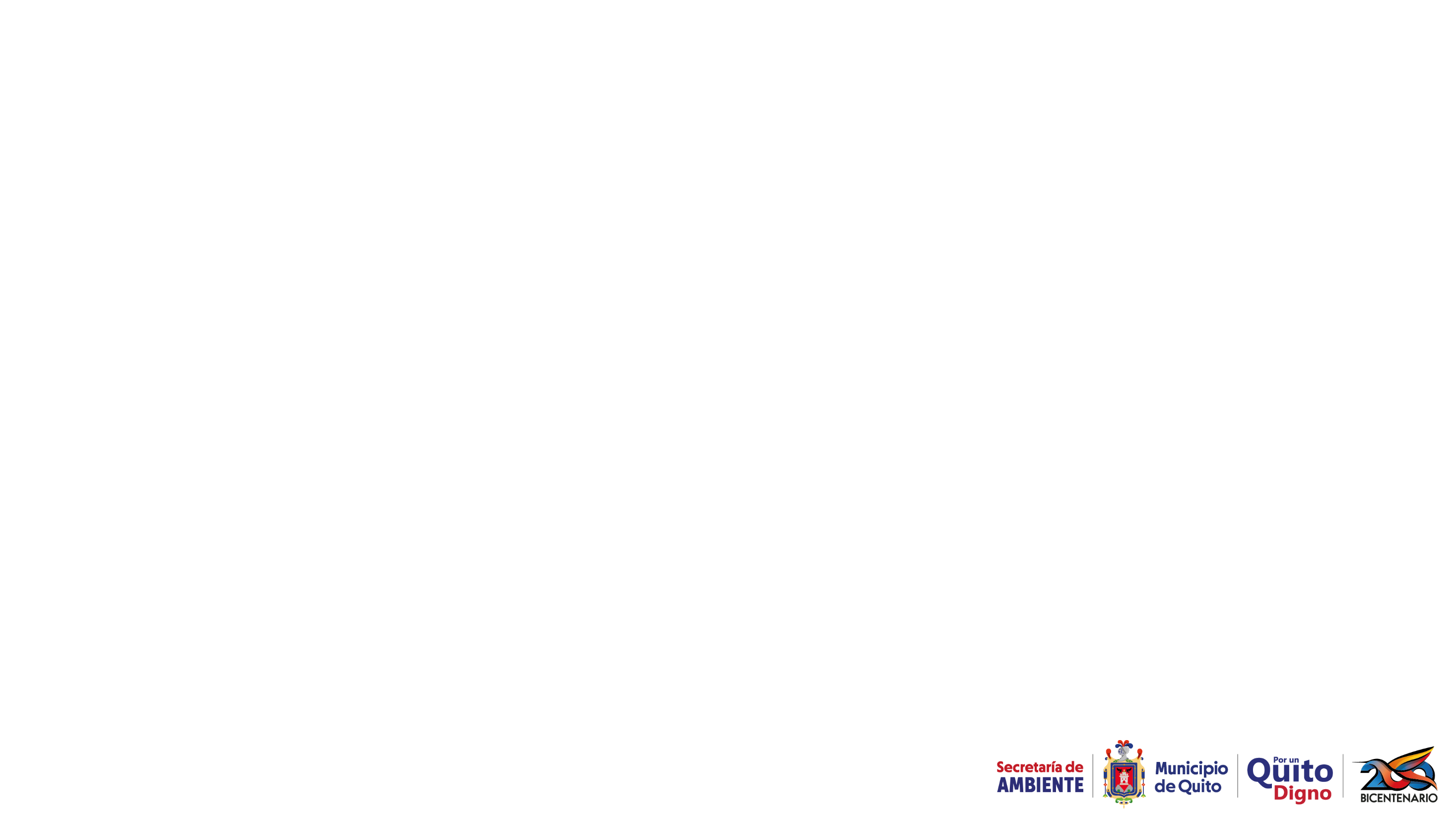 ACCIONES REALIZADAS
BENEFICIOS
Levantamiento integral del terreno del Relleno Sanitario 

Actualización de los puntos de control existentes.

Estudios de riesgos, que establecen la probabilidad de existencia de peligros, amenazas, vulnerabilidades y riesgos en las zonas de operación del Relleno Sanitario 

Estudios de geología y geotecnia para definir parámetros técnicos, que permitirán garantizar la estabilidad y protección de las estructuras existentes y por diseñarse.
CONSULTORÍA PARA LA ESTABILIDAD EL SISTEMA DE TALUDES - TERRAPLENES EN EL RELLENO SANITARIO DEL DISTRITO METROPOLITANO DE QUITO: con esta consultoría se pretende determinar la estabilidad de taludes y determinar las nuevas áreas aprovechables del Relleno Sanitario
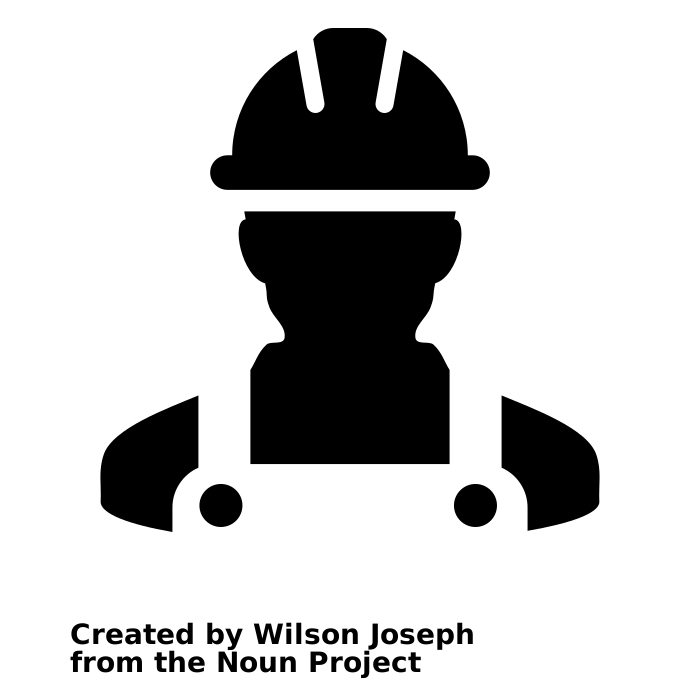 Fecha de inicio: 20 de mayo de 2022
Fecha de fin: 14 de julio de 2022
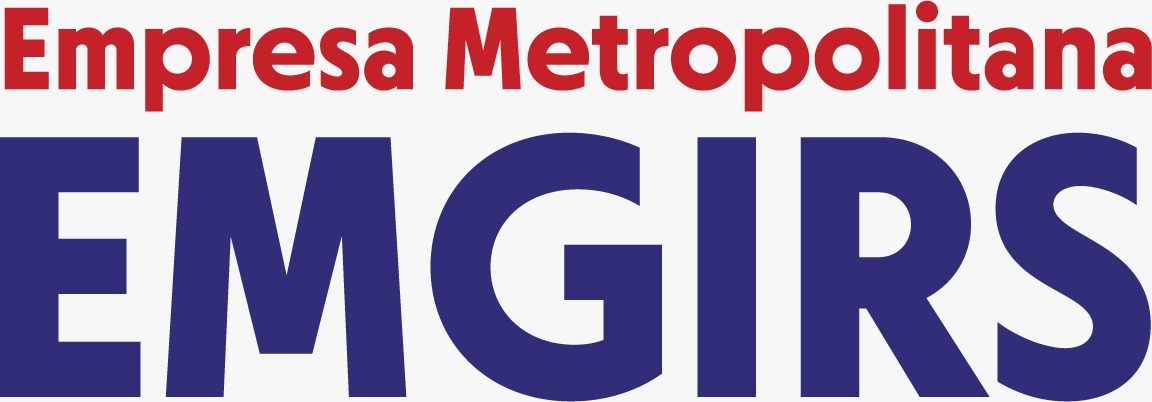 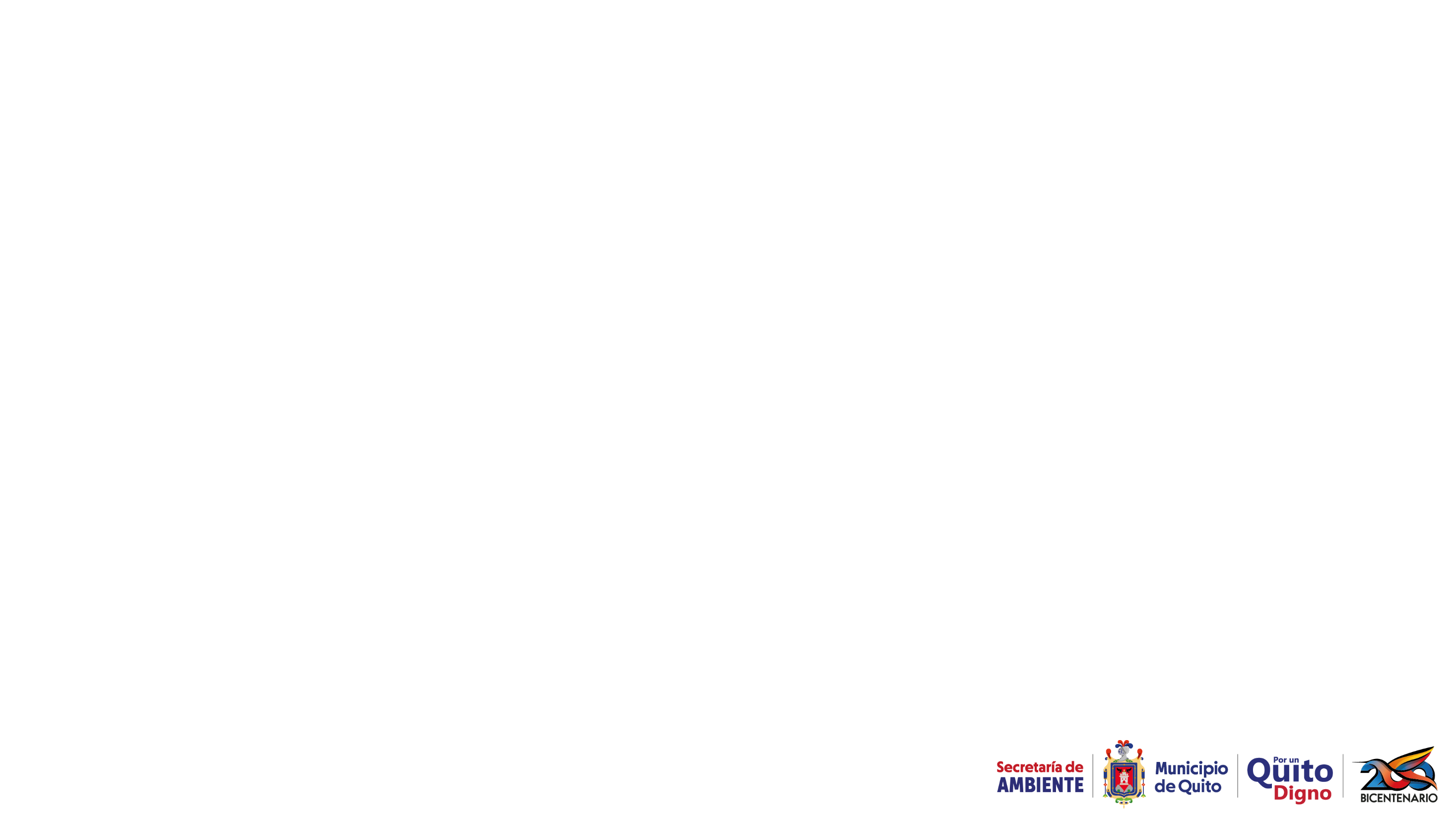 ACCIONES REALIZADAS
BENEFICIOS
Diseño definitivo para la construcción del Cubeto 11.

Diseño de la estructura de soporte para garantizar la estabilidad del Relleno Sanitario correspondiente al cubeto 11

Plan de llenado de residuos sólidos con sus diferentes etapas, especificando cómo se va a realizar la operación de disposición.

Conducción y transporte de lixiviados, biogás y aguas superficiales del cubeto 11.

Obras complementarias como sistema eléctrico y alumbrado, diseño vial; entre otros.

Documentación habilitante que es el sustento para la obtención de la viabilidad técnica con la Autoridad Ambiental Rectora conforme la normativa vigente.
CONSULTORÍA DE ESTUDIOS, DISEÑOS TÉCNICOS Y DE INGENIERÍA PARA LA CONSTRUCCIÓN DEL CUBETO 11: el alcance abarca el diseño del cubeto 11 (para construcción y operación)
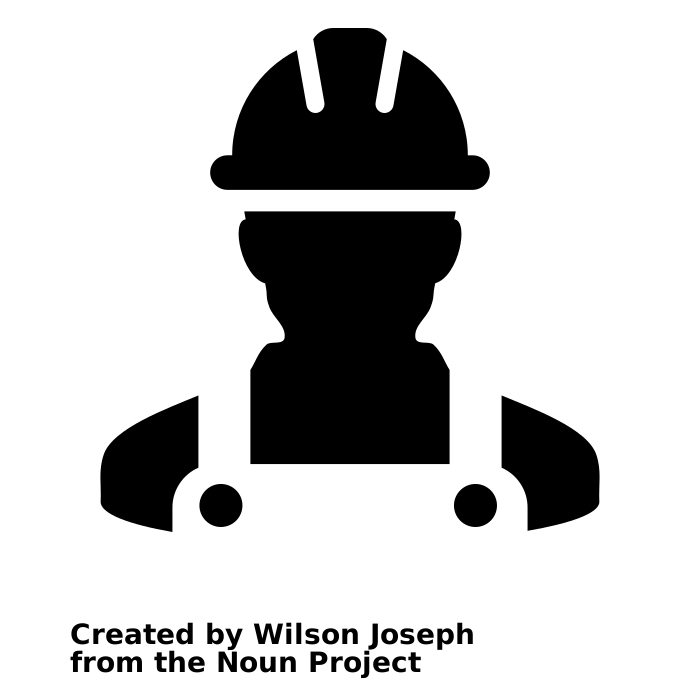 Fecha de inicio: 05 de mayo de 2022
Fecha de fin: 10 de septiembre de 2022
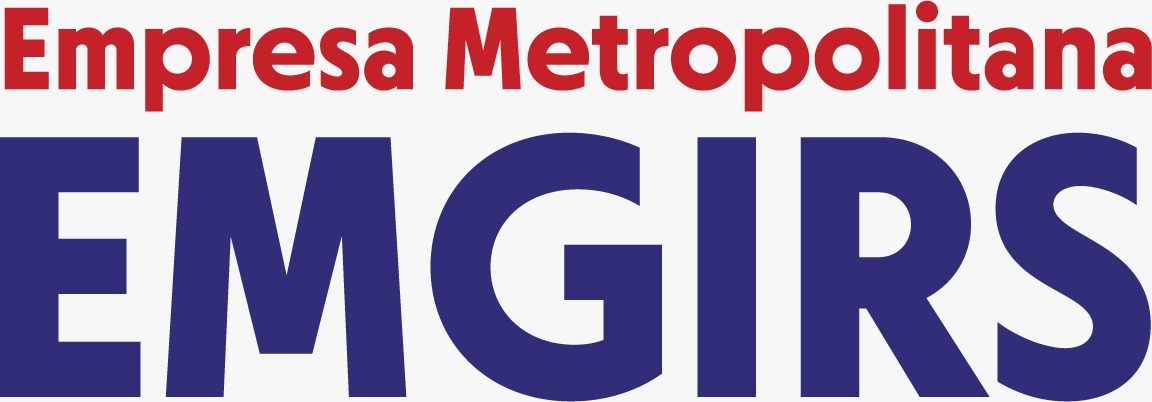 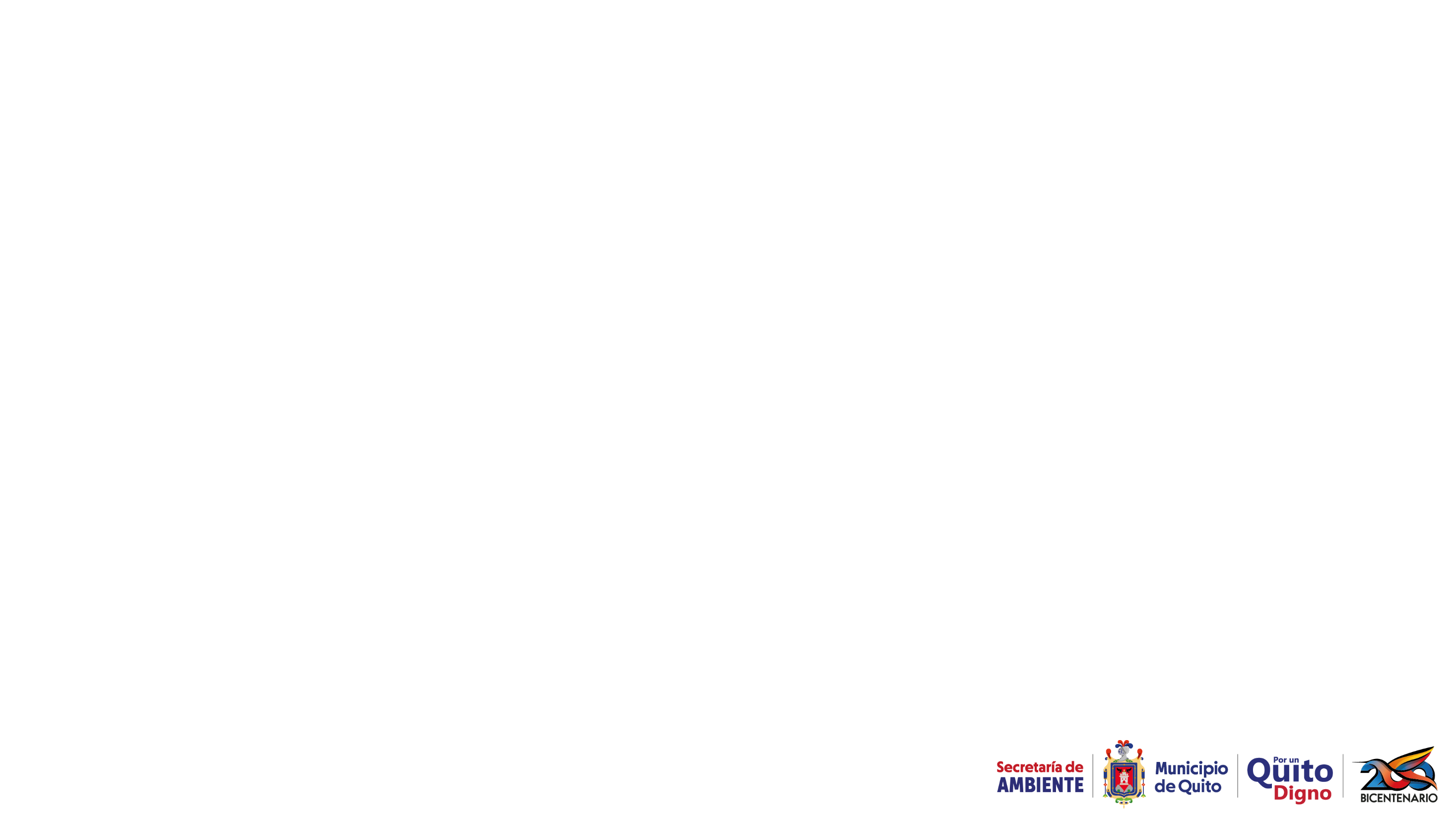 GESTIÓN DE
LIXIVIADOS
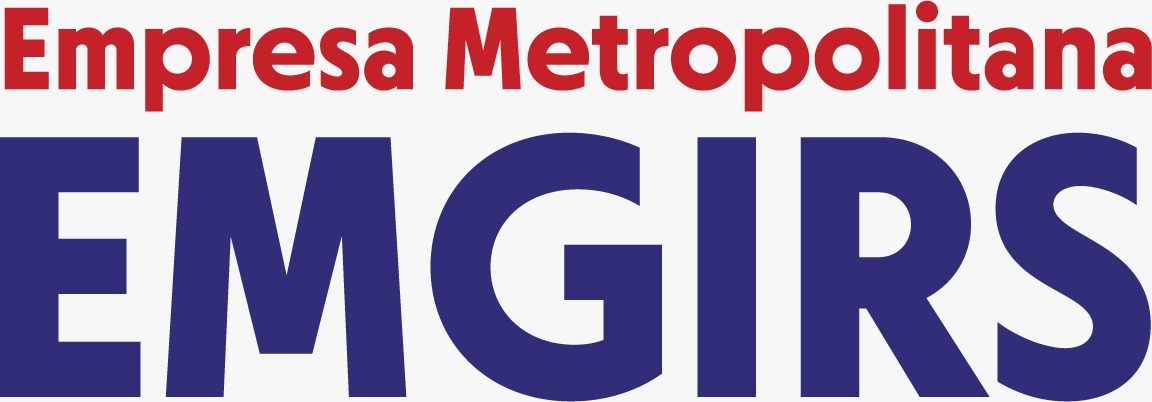 GESTIÓN DE LIXIVIADOS
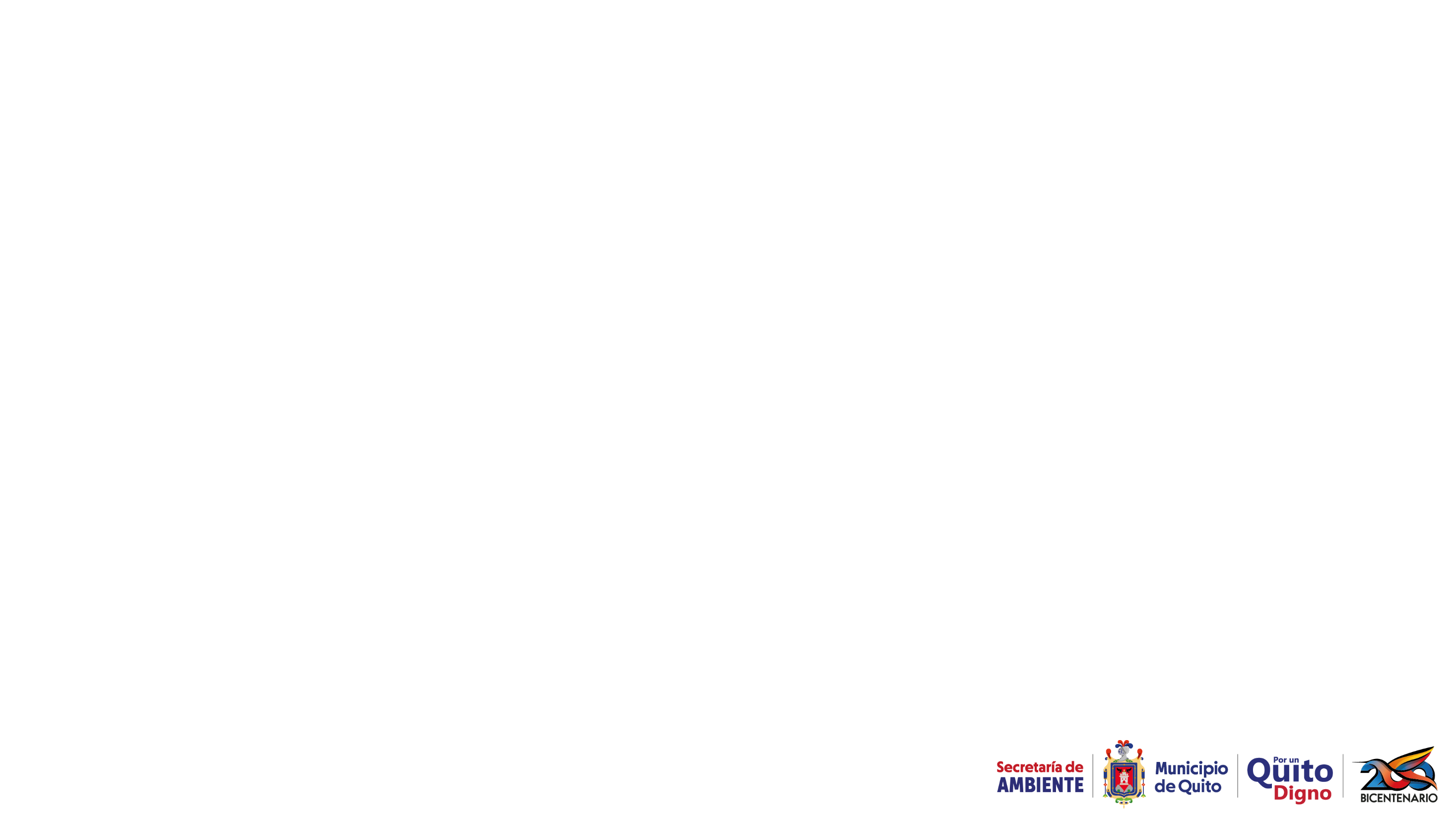 Al 30 de Junio de 2022  de acuerdo con el control de volúmenes de las piscinas de lixiviados del Relleno Sanitario del Distrito Metropolitano de Quito se cuenta con la siguiente información.
VOLUMEN
ALMACENAMIENTO
VOLUMEN
DISPONIBLE
CAPACIDAD TOTAL
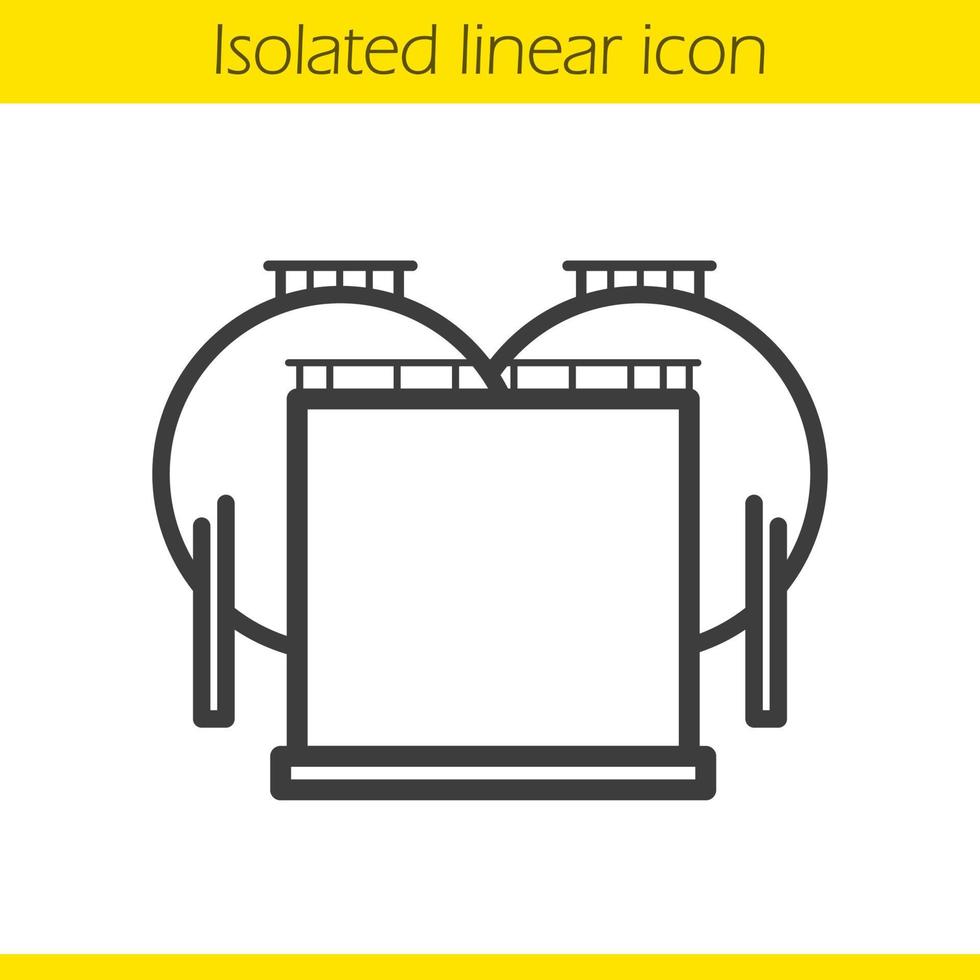 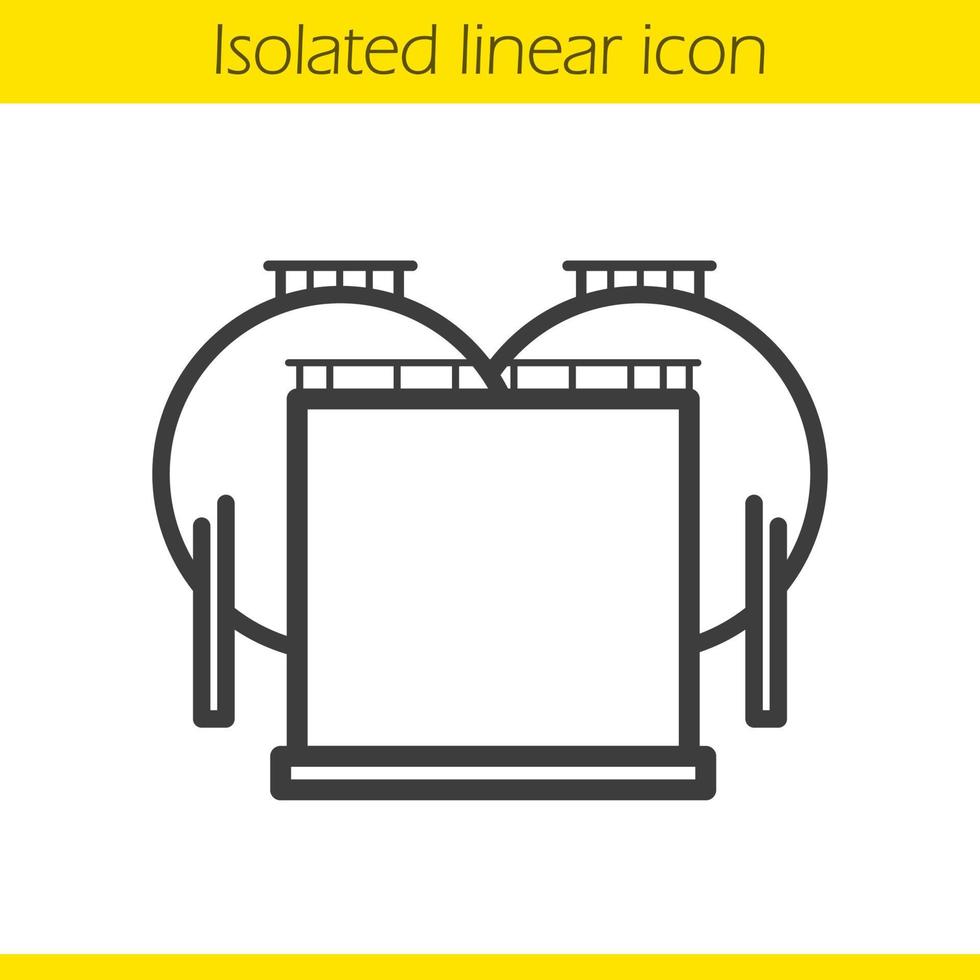 24.784,25 m3
189.582,64m3
164.798,39m3
Corte al 30/06/2022
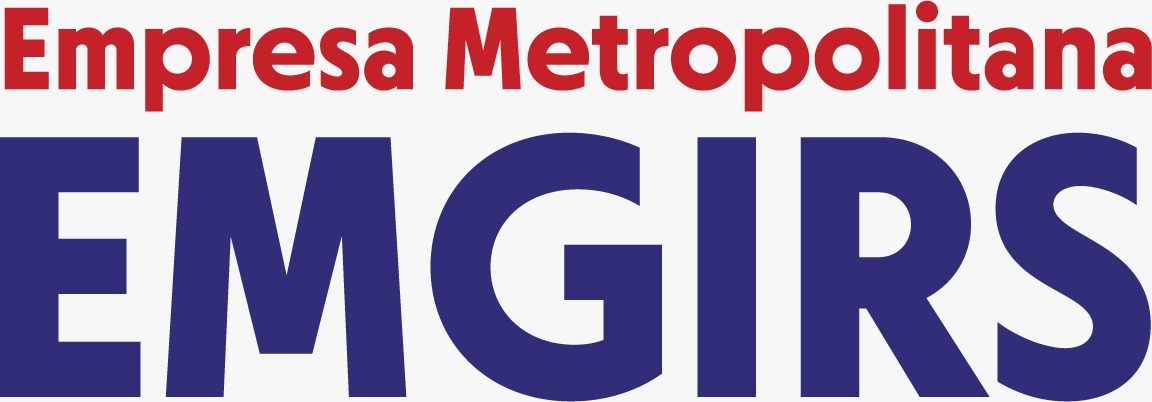 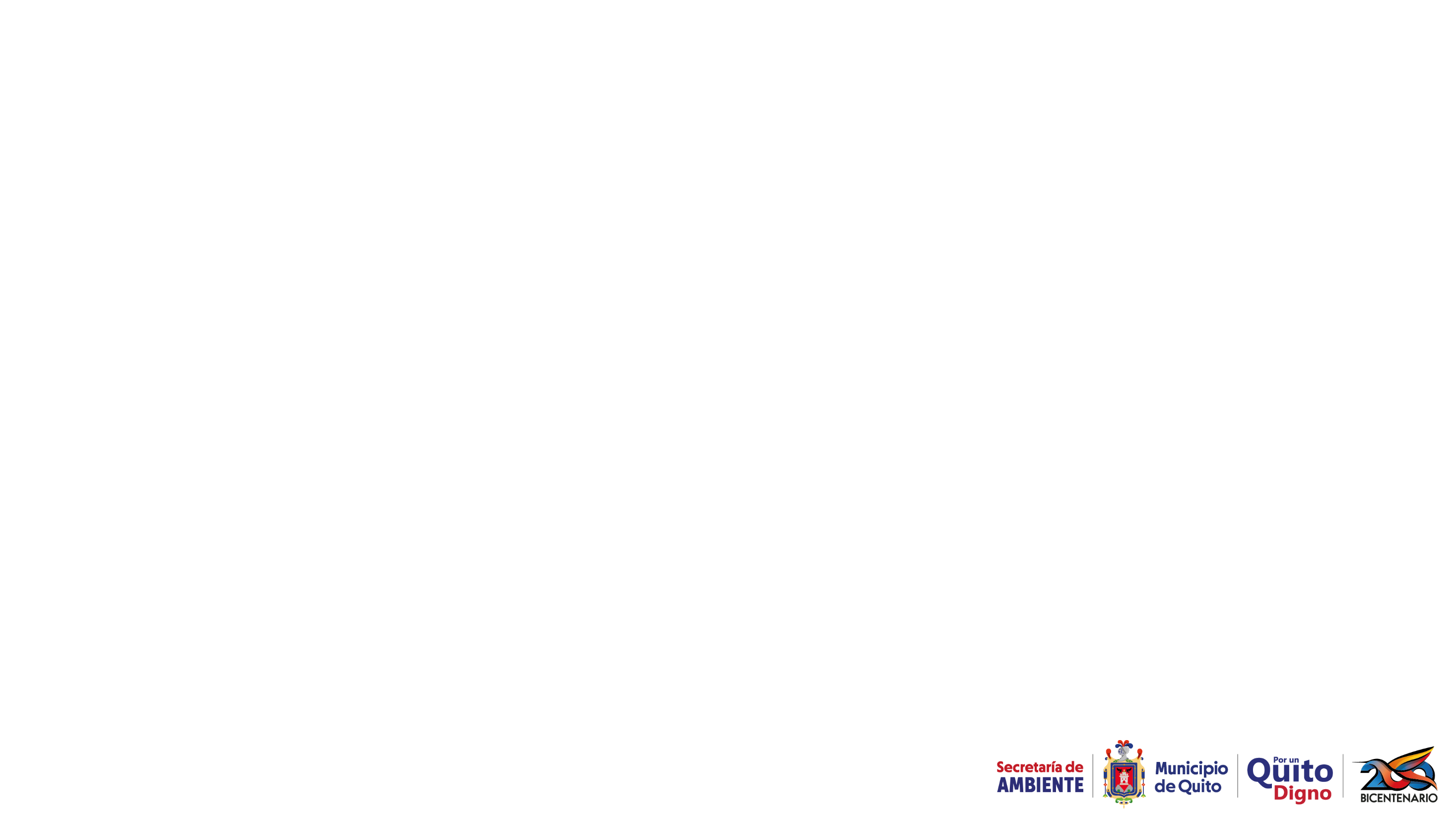 BENEFICIOS
ACCIONES REALIZADAS
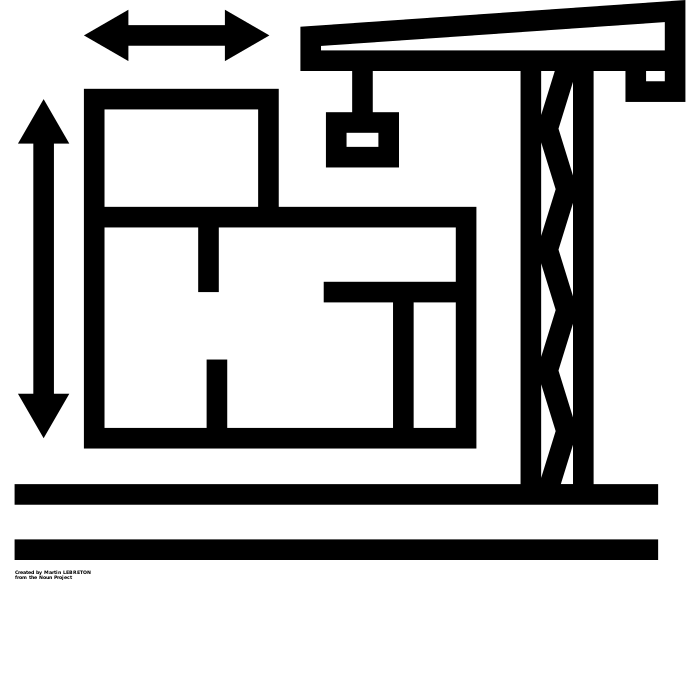 Construcción y adecuación de piscinas de lixiviados:
             - P21: volumen 9.051 m3
             - P08: volumen 14.392 m3
             - P3A: volumen 3.314 m3


Mejora en el proceso de tratamiento de lixiviados.




Implementación del sistema de aireación.
Permite aumentar la capacidad de almacenamiento de lixiviado y márgenes de seguridad.
Aplicación adecuada de técnicas, equipos y productos químicos utilizados en las diferentes fases  del tratamiento de lixiviado en función a las condiciones para cumplir con la normativa ambiental ( tabla 9).
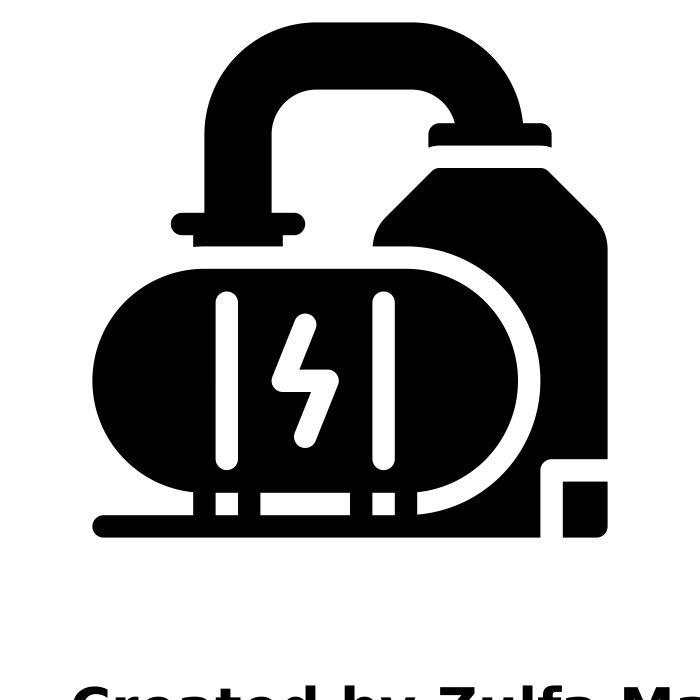 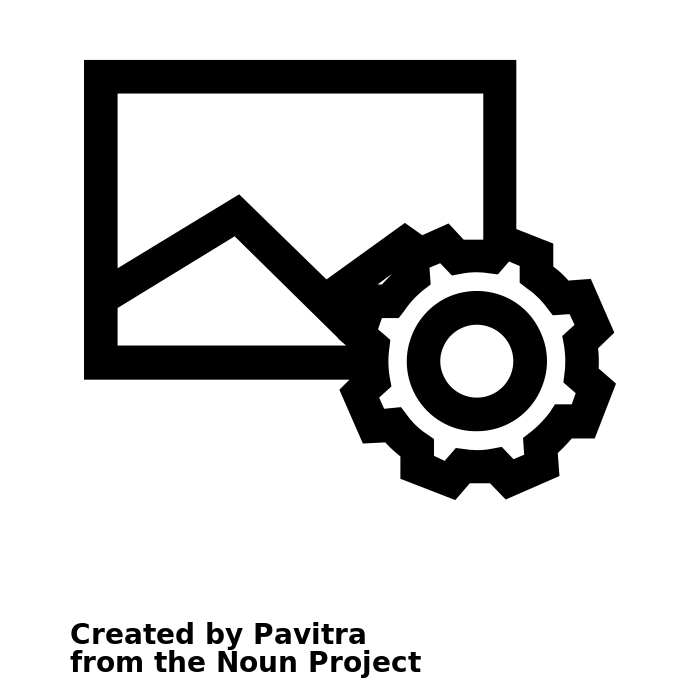 Optimización  del tratamiento de lixiviado a tabla 3.
Nota: Se presentó ante MAATE-GRECI las acciones ejecutadas para su aprobación tanto de nuevas piscinas como áreas aprovechables.
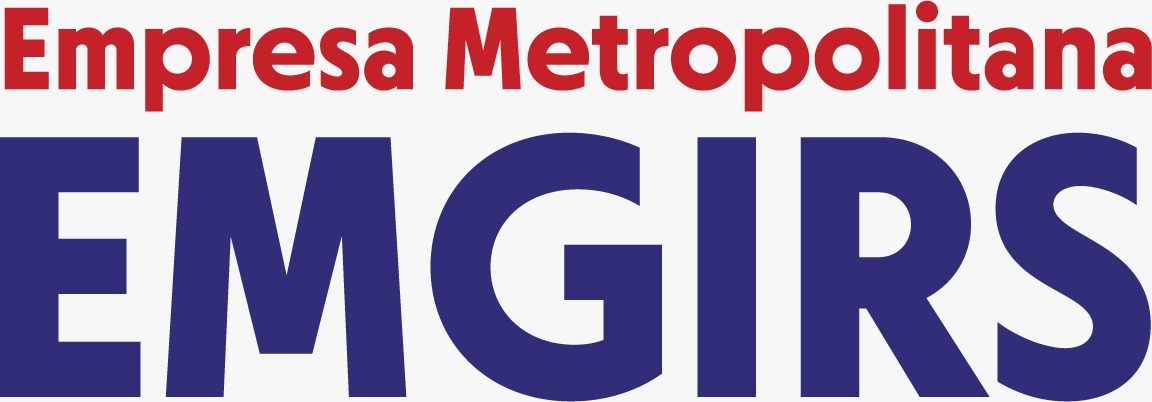 TRATAMIENTO LIXIVIADO
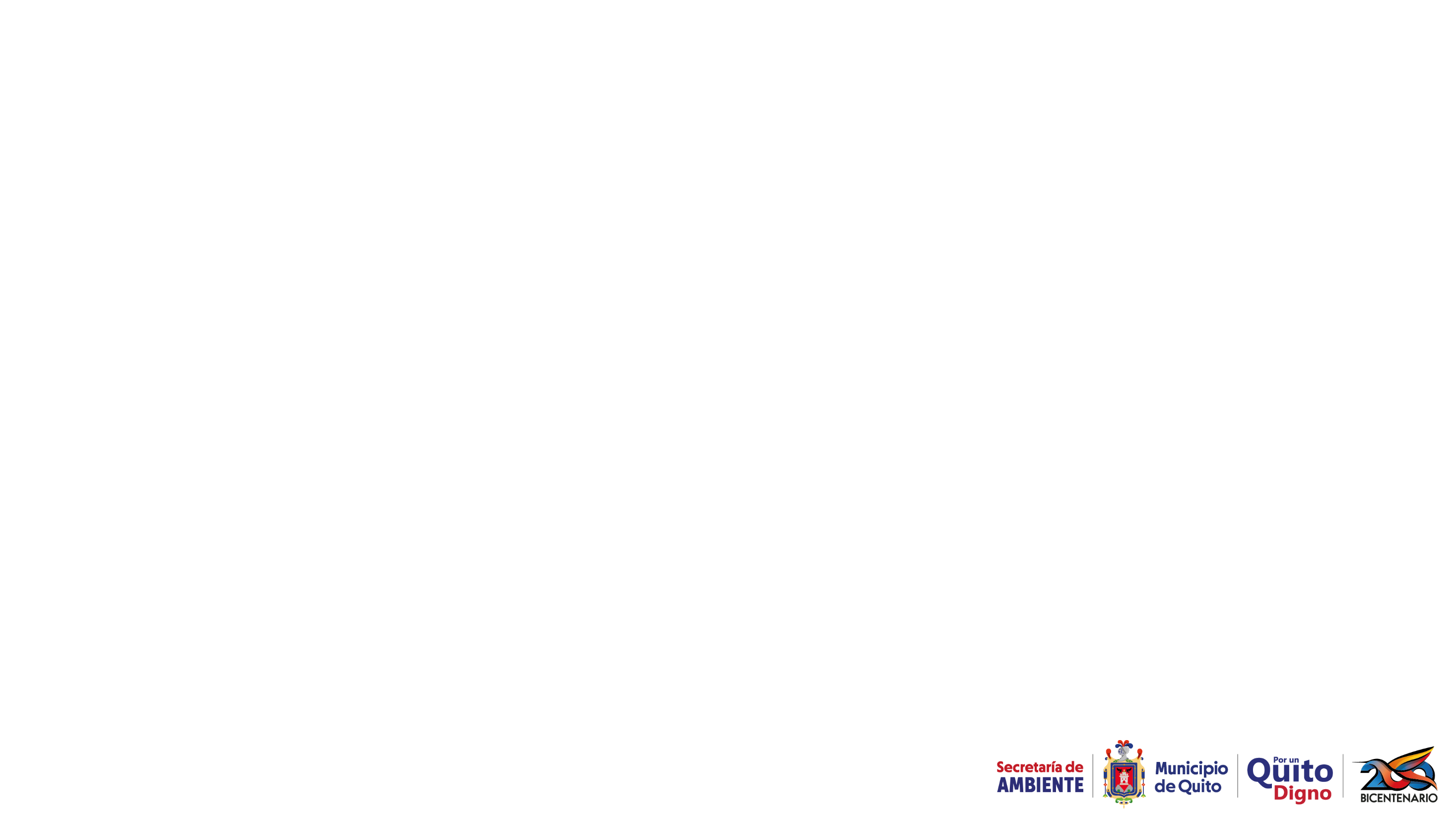 FEB 2022
ENE 2022
OCT –DIC 2021
CONTRATO GREEN GLOBE
VOLUMEN A TRATAR: 182.500 m3
PARÁMETROS TABLA 9
Construcción y estabilización planta externa
Pruebas, cumplimiento tabla 9 y reportado a MAATE el 04 feb 2022
Activación plan de contingencia
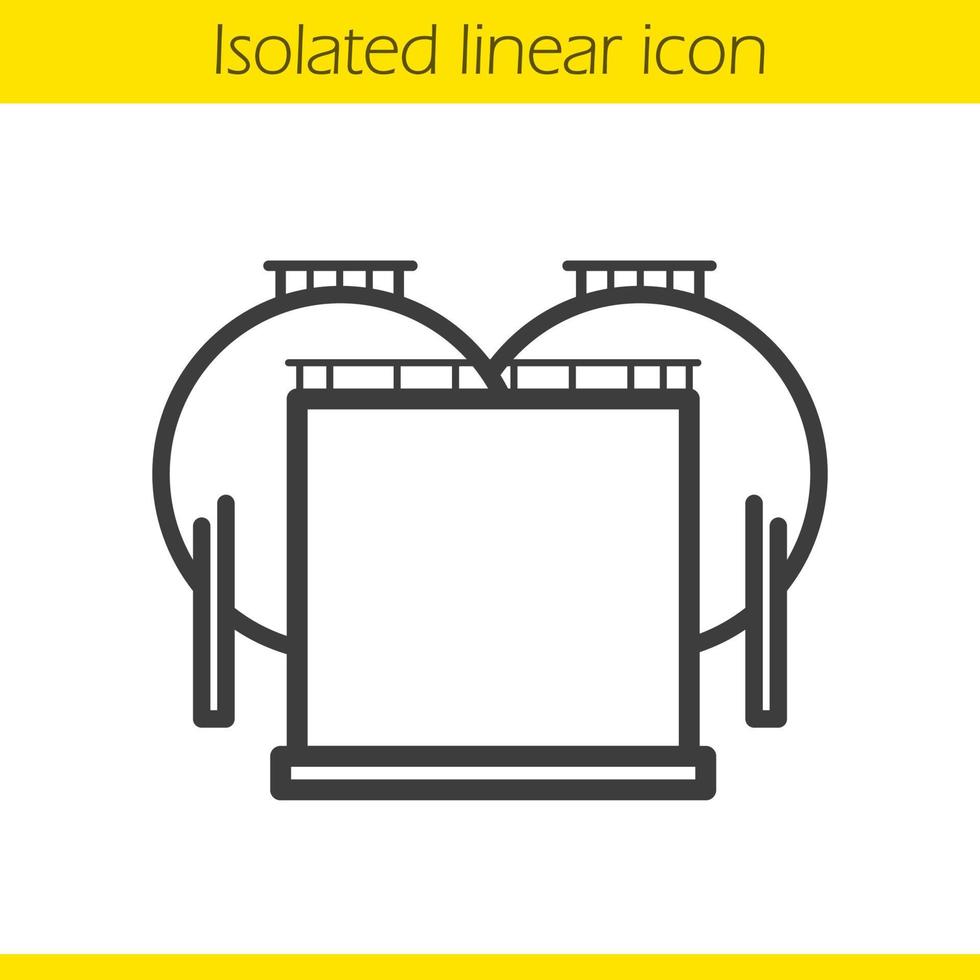 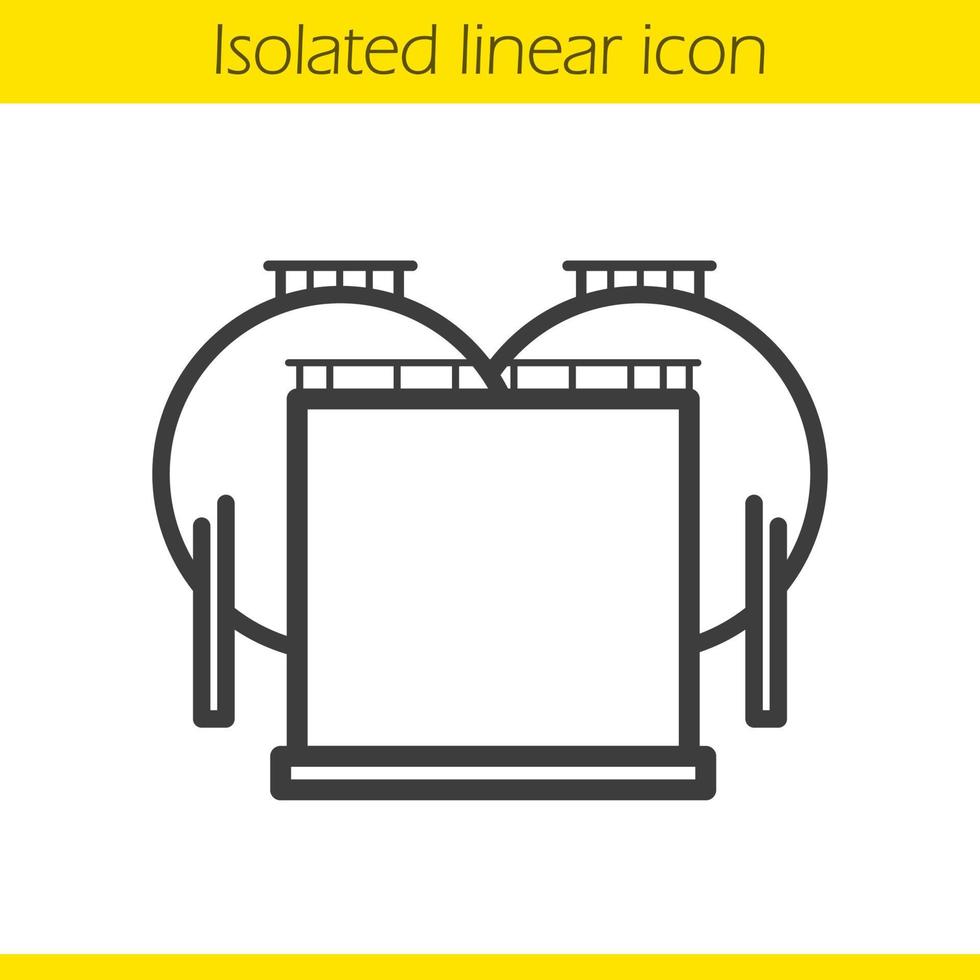 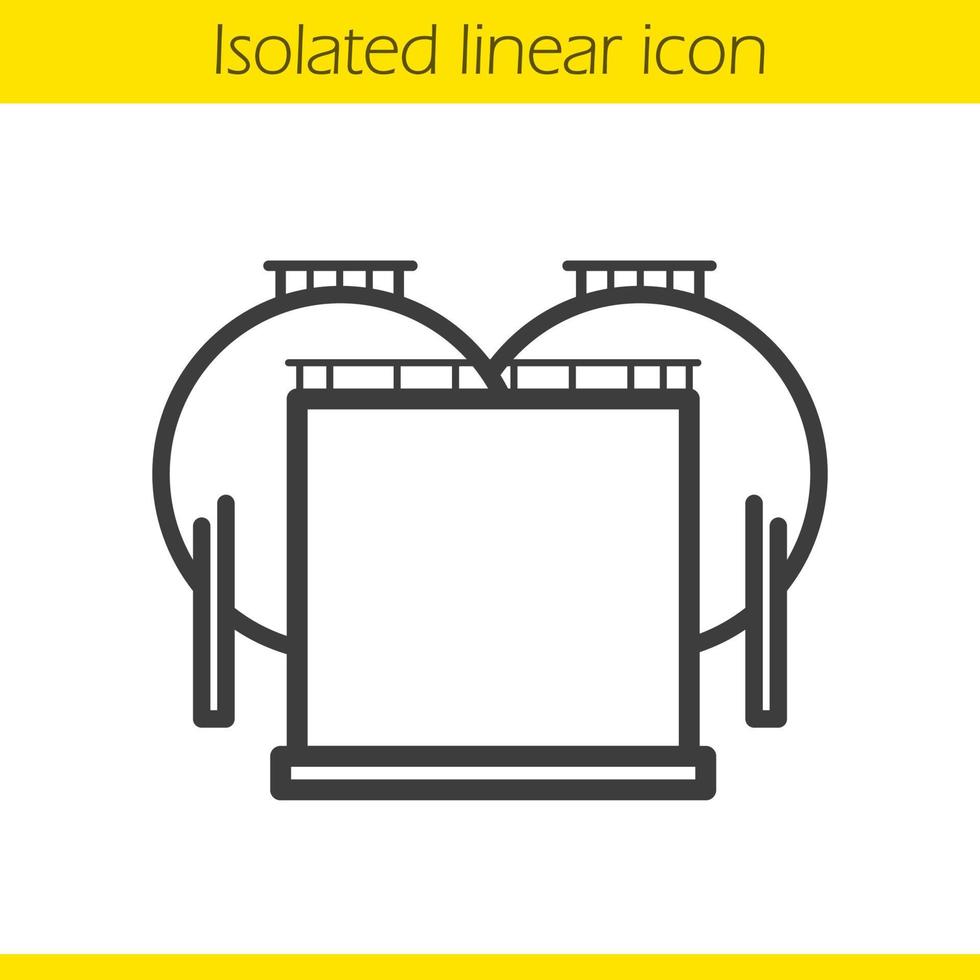 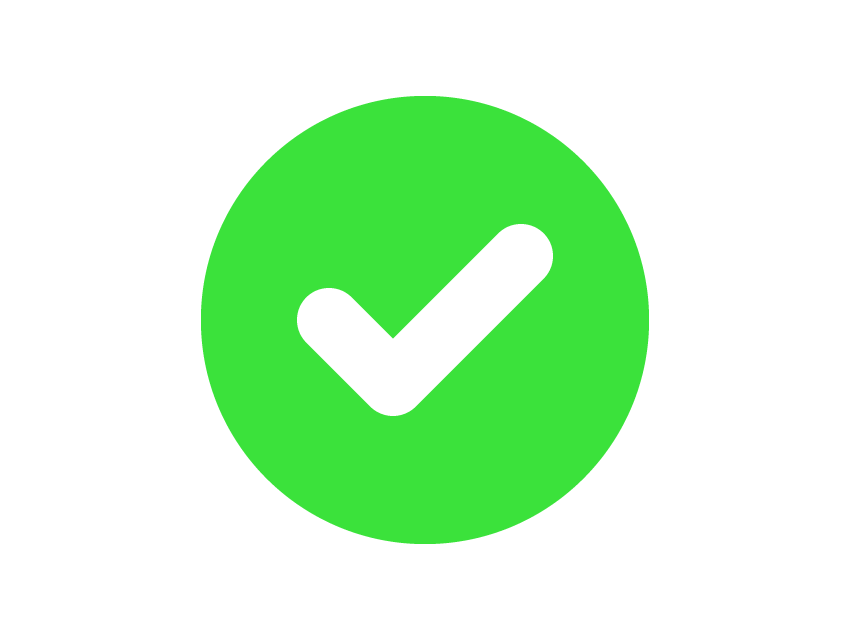 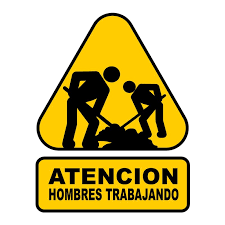 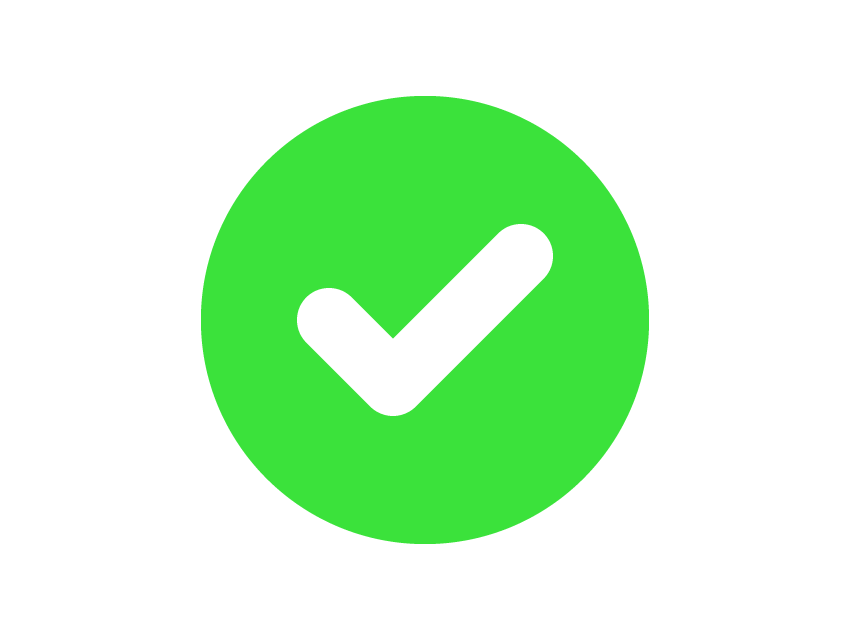 GREENGLOBE
GREENGLOBE
GREENGLOBE
Inició el 10 de marzo de 2022 por 30 días hasta el 09 de abril de 2022, la que comprendió el traslado de 3.289 m3 de lixiviado.
Inició el 10 de abril de 2022 por 60 días hasta el 09 de junio de 2022, tratando 145m3 diarios, según los reportes presentados.
Se continuará con el tratamiento hasta cumplir el volumen contratado.
Tratamiento actual de 250 m3 por día.
Tratamiento por administración directa de la EMGIRS cumplimiento  ACUERDO MINISTERIAL Nro. 097-a 
Tabla 3: 180 m3 por día
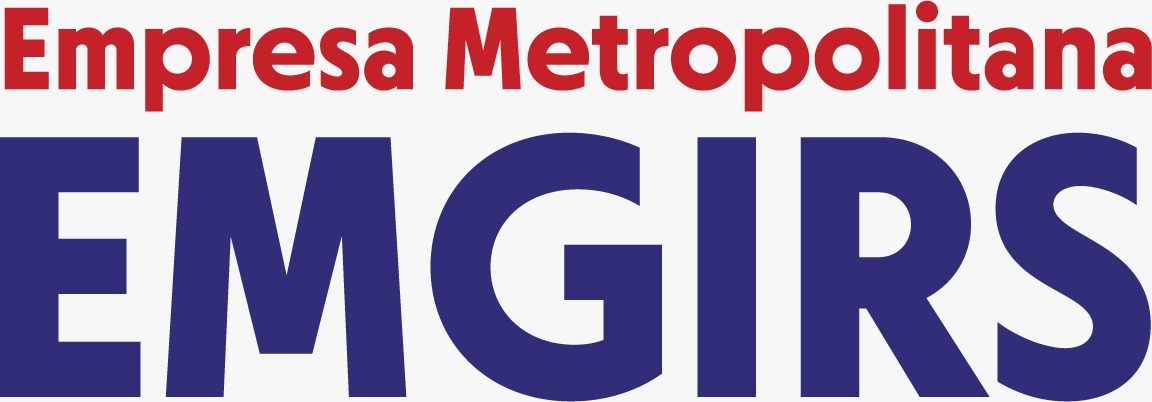 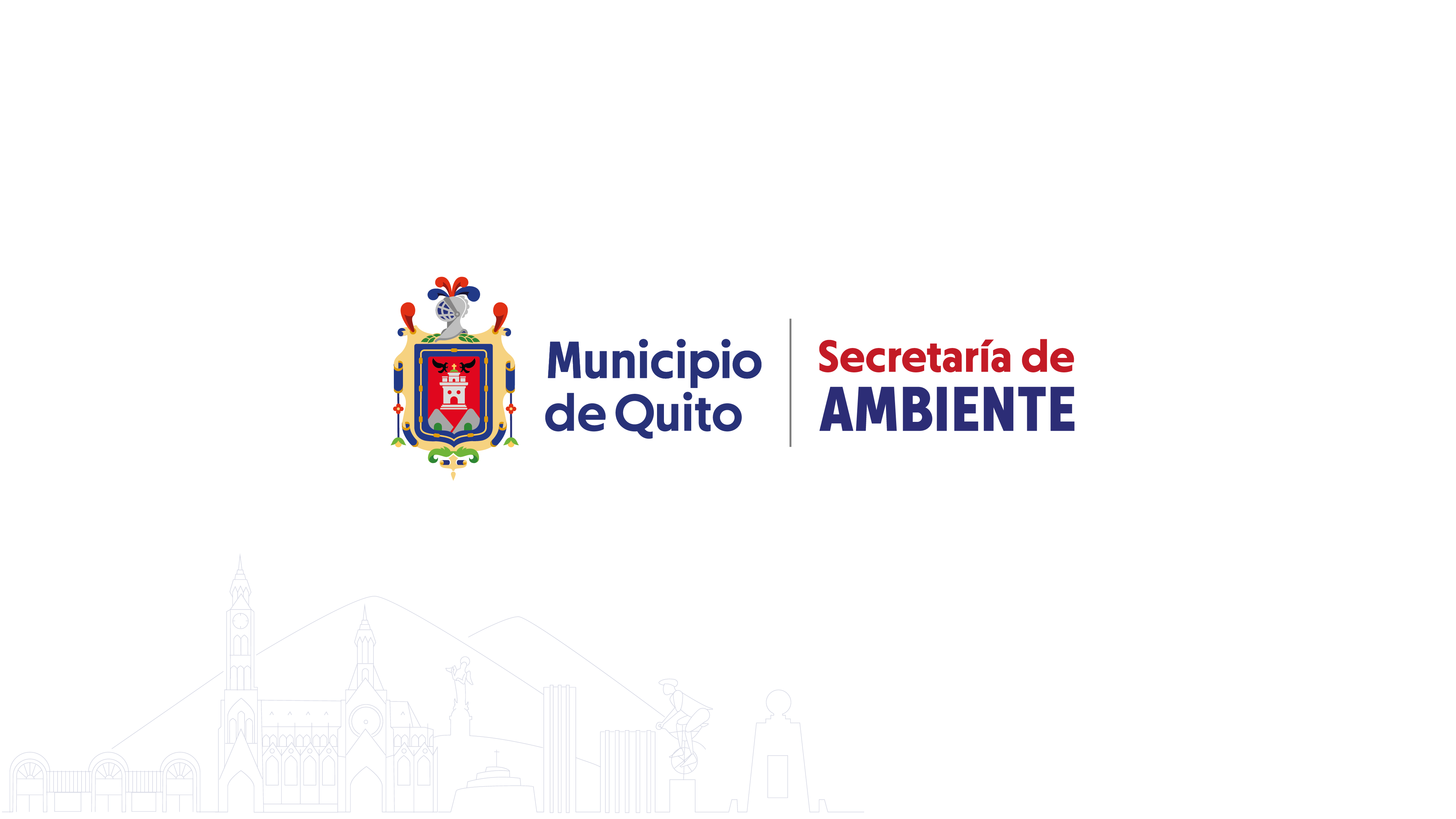 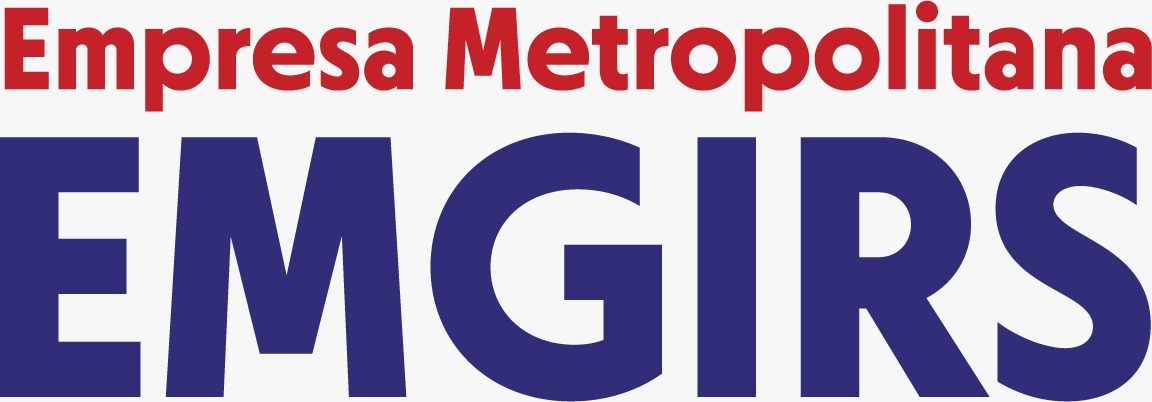